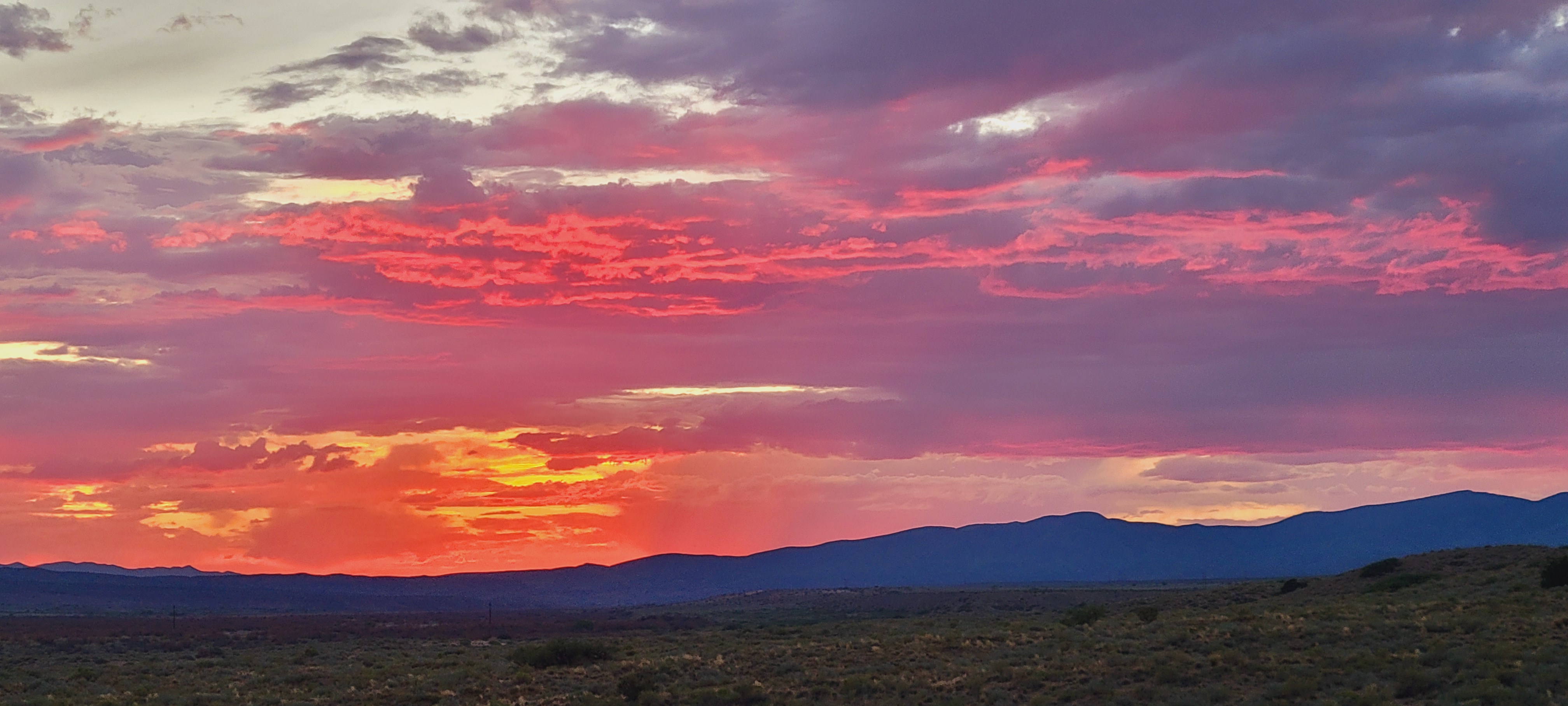 PHILIPPIANS 1
Who sent this epistle?
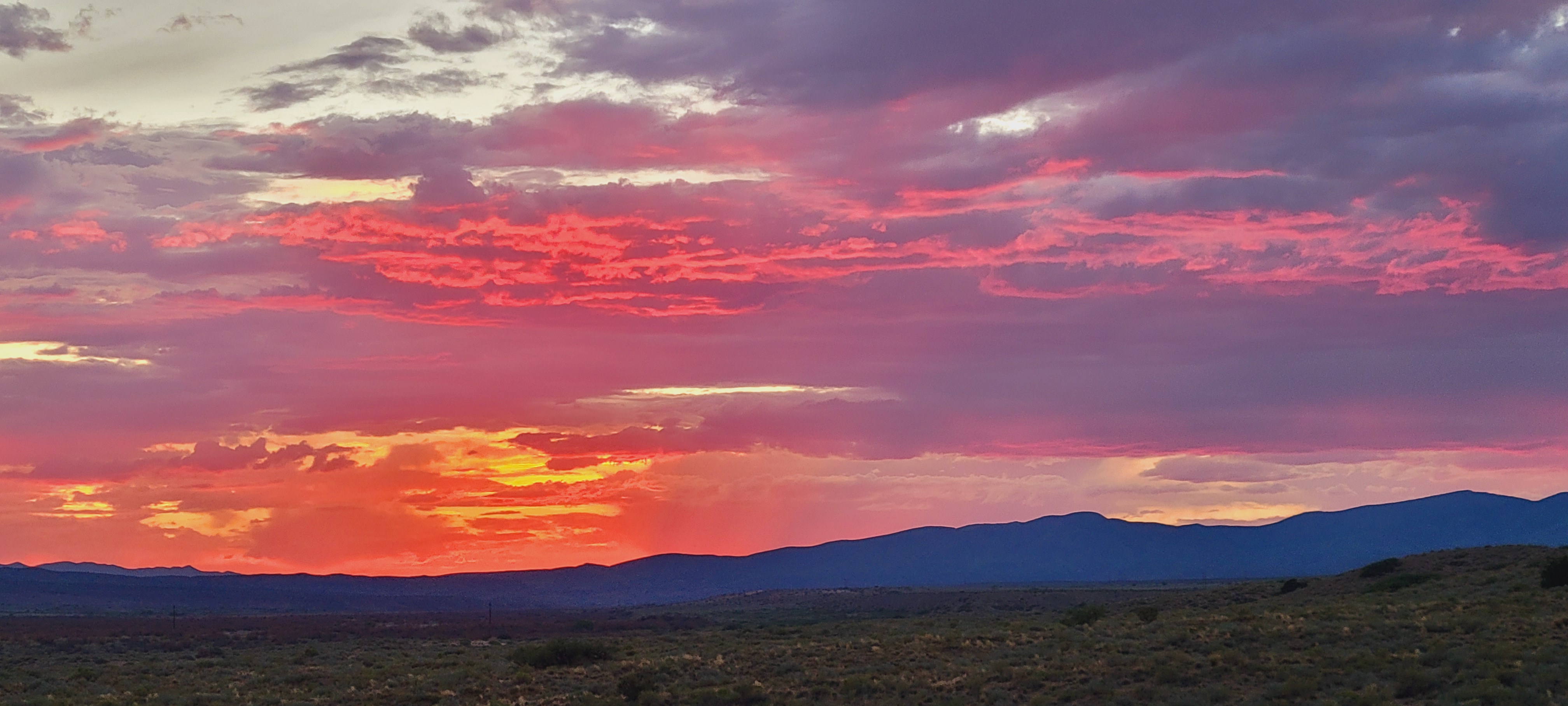 PHILIPPIANS 1
Who were the recipients?
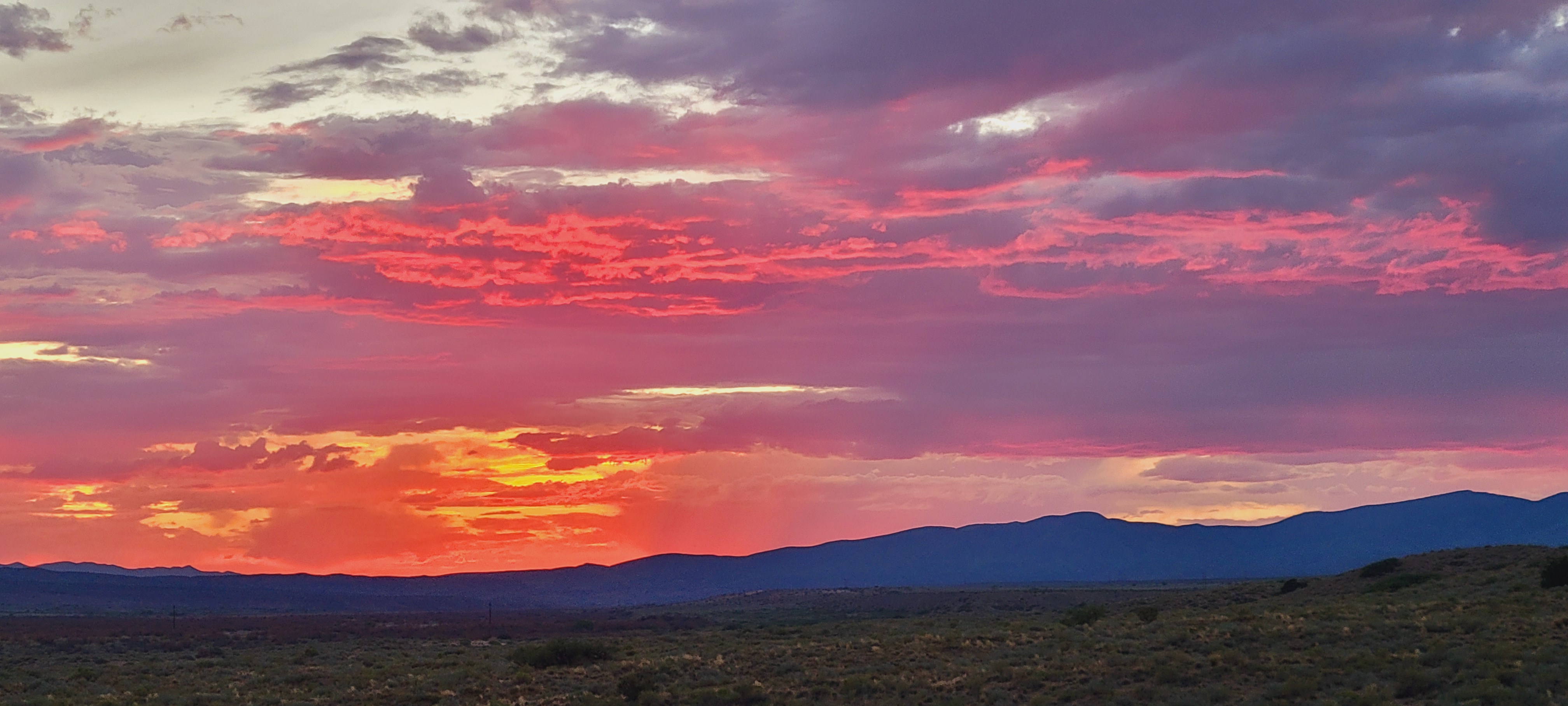 PHILIPPIANS 1
Describe the establishment of the church in that location.
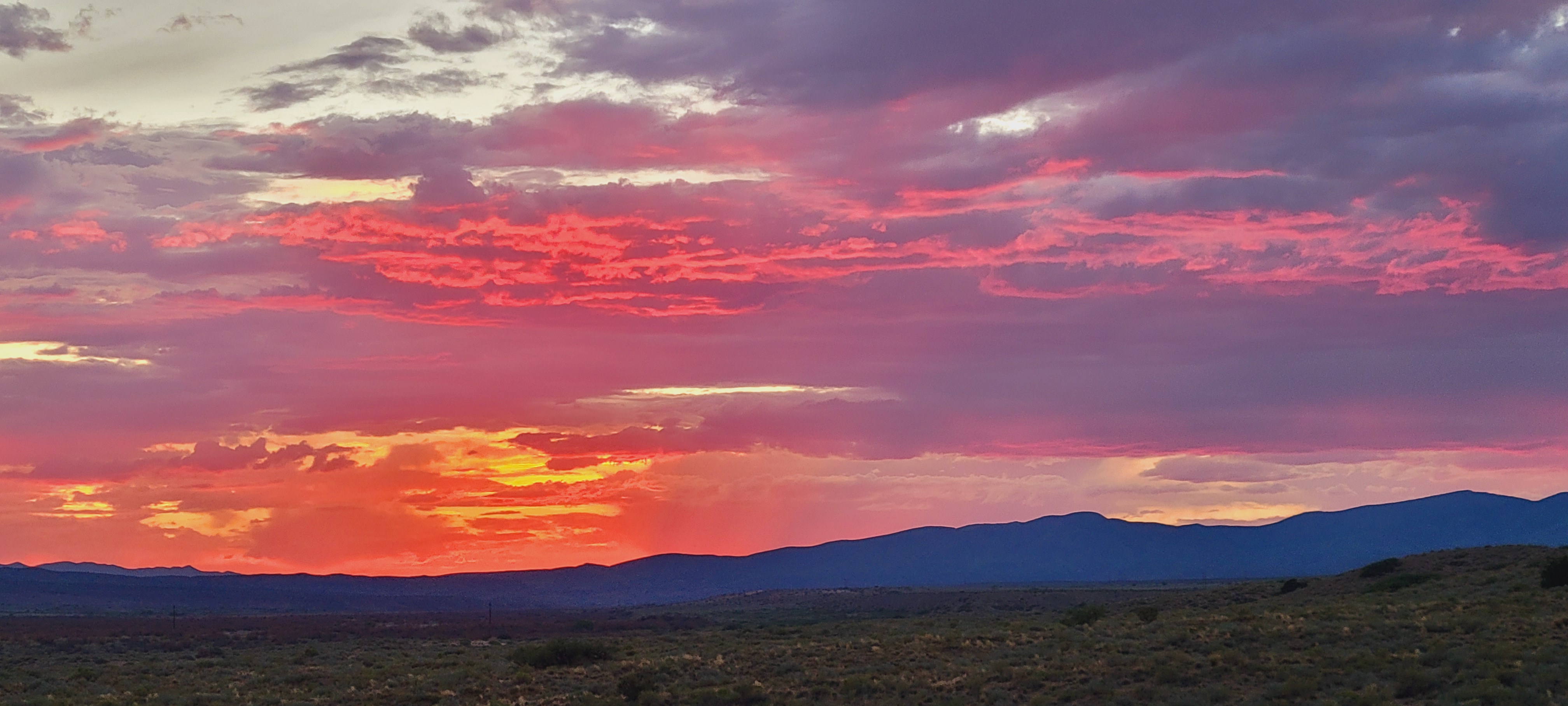 PHILIPPIANS 1
Explain what bishops and deacons are.
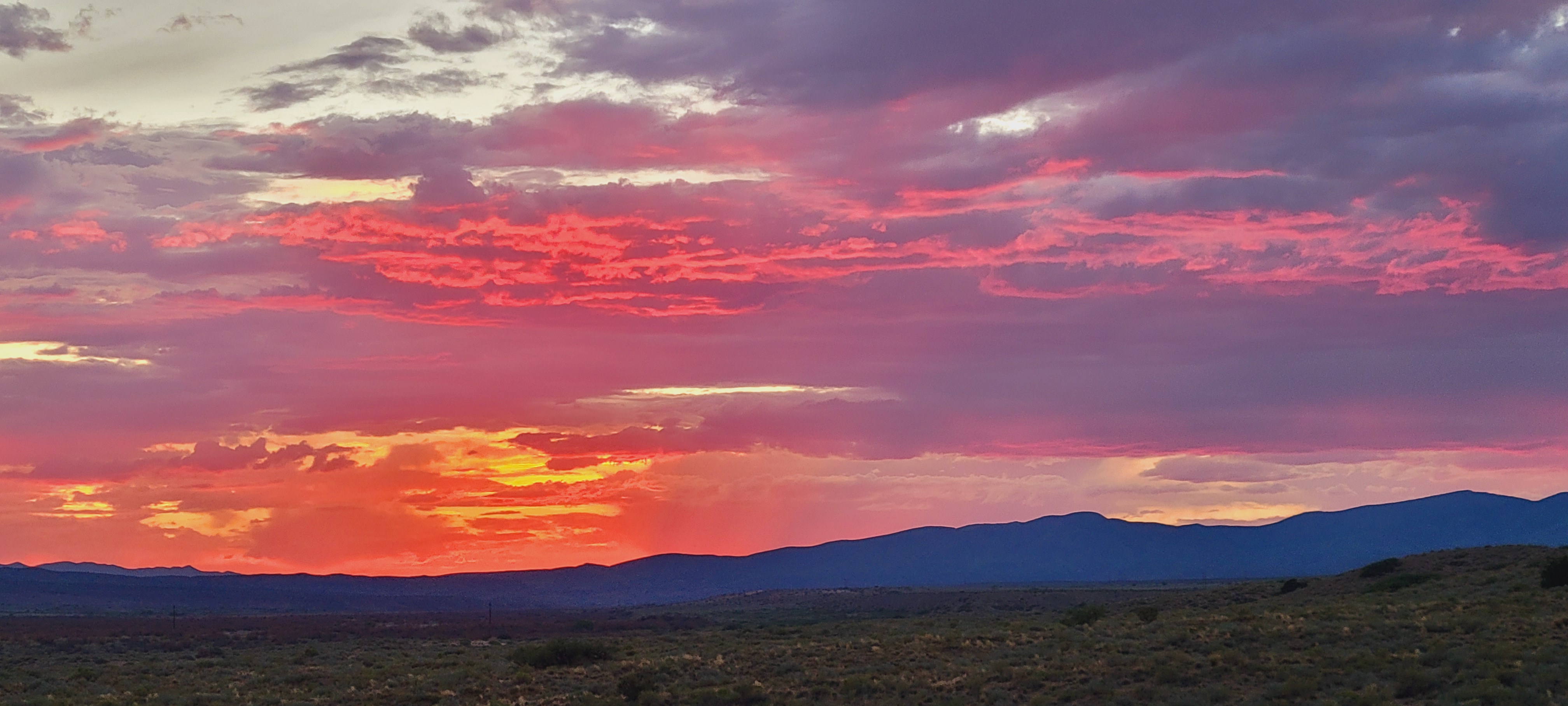 PHILIPPIANS 1
Where was the epistle written from?
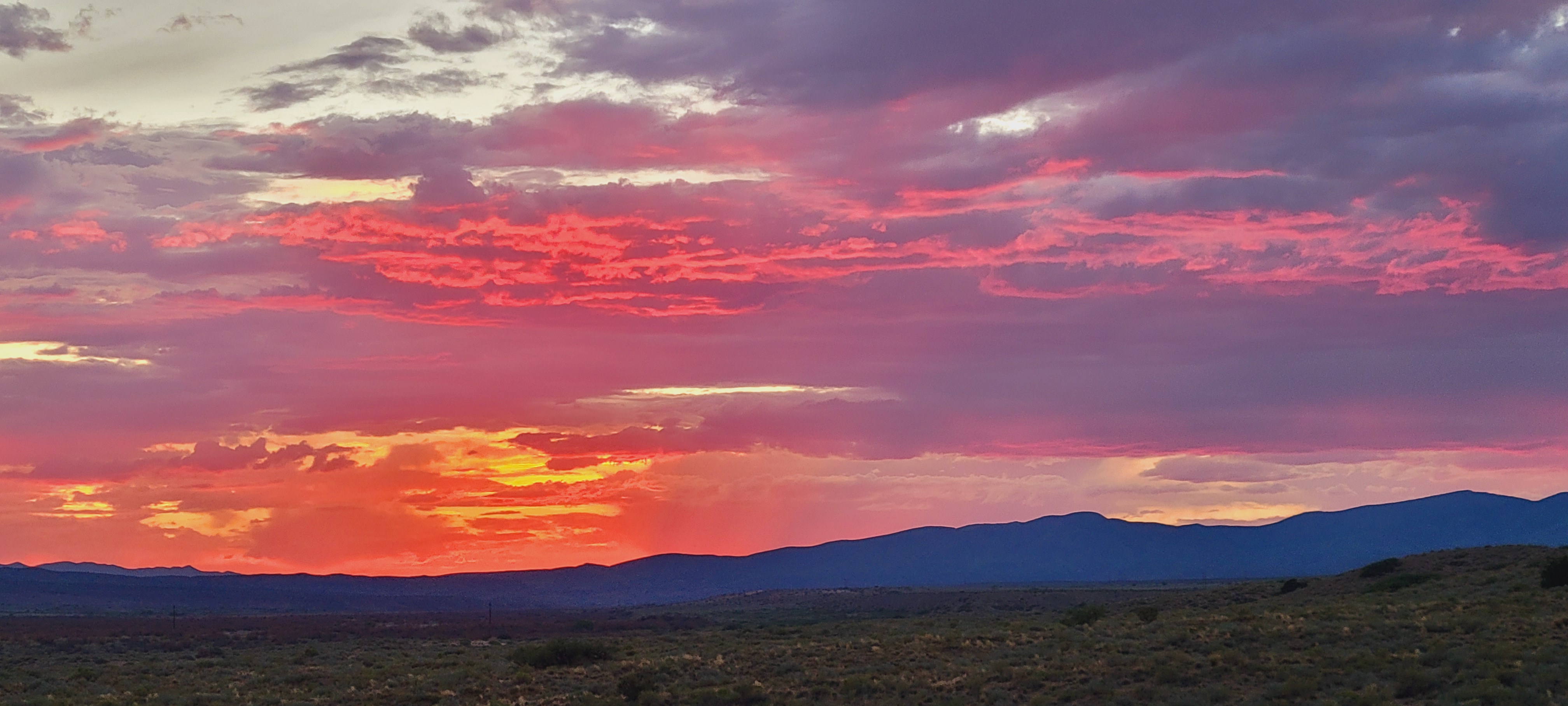 PHILIPPIANS 1
How did Paul remember the Philippians?
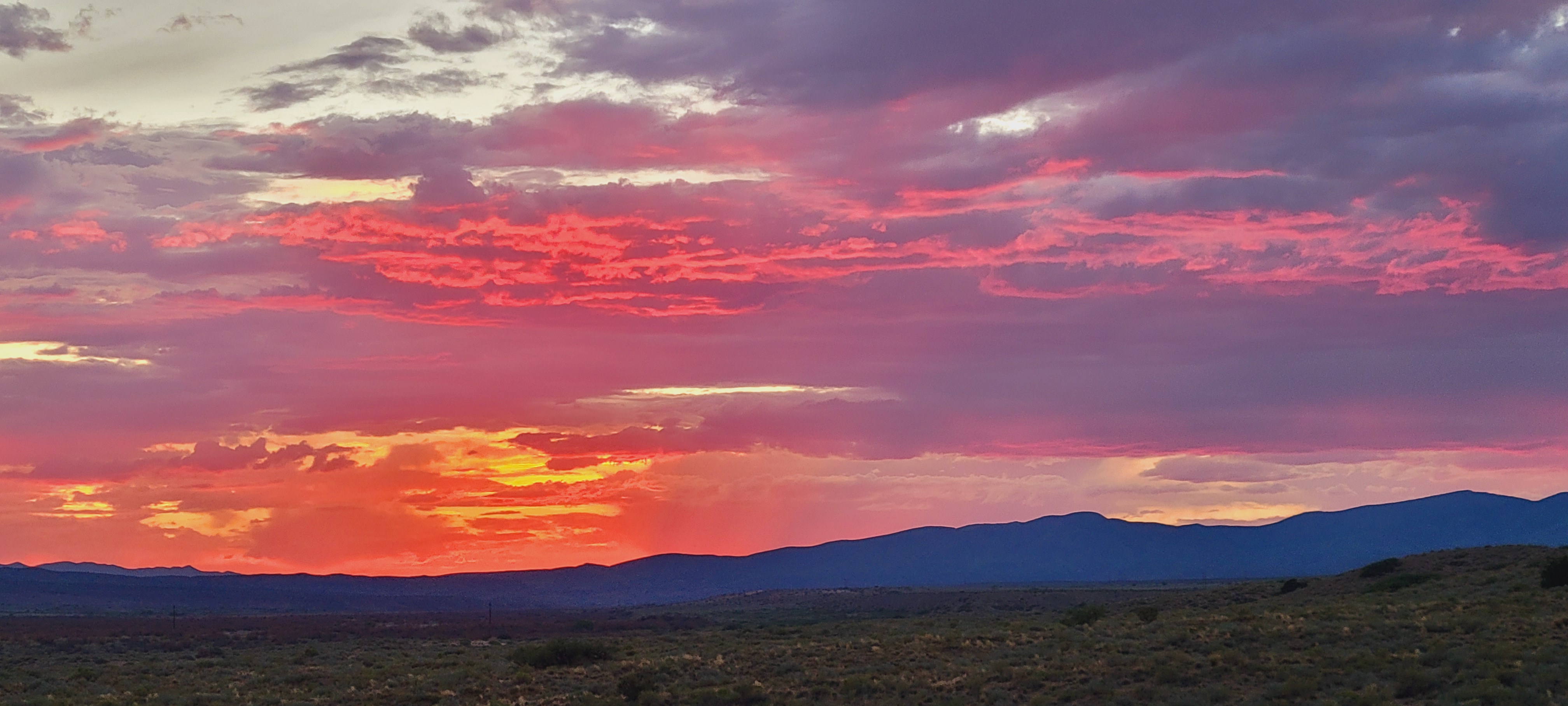 PHILIPPIANS 1
What did Paul have in mind referring to the Philippians’ “fellowship in the gospel from the first day until now?”
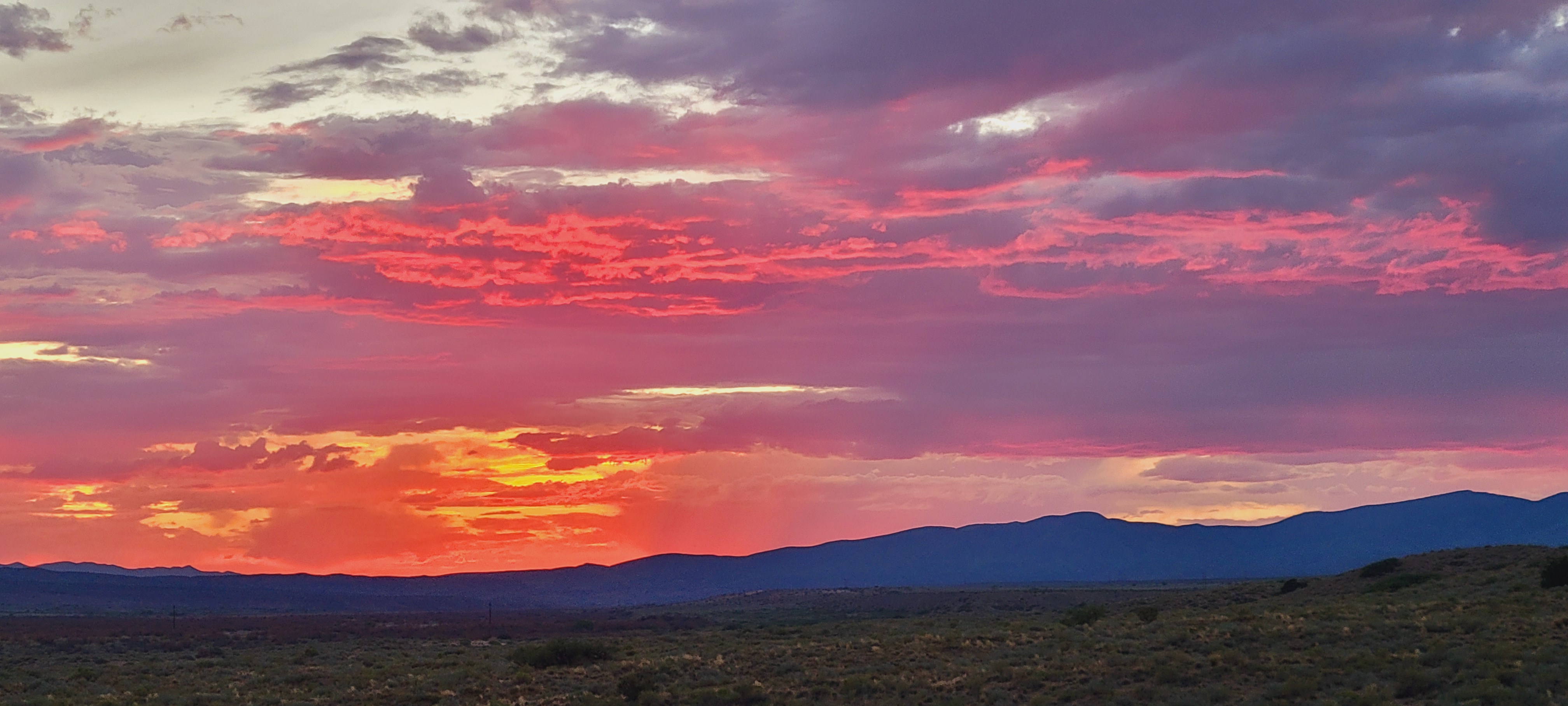 PHILIPPIANS 1
What did Paul pray for concerning the brethren at Philippi?
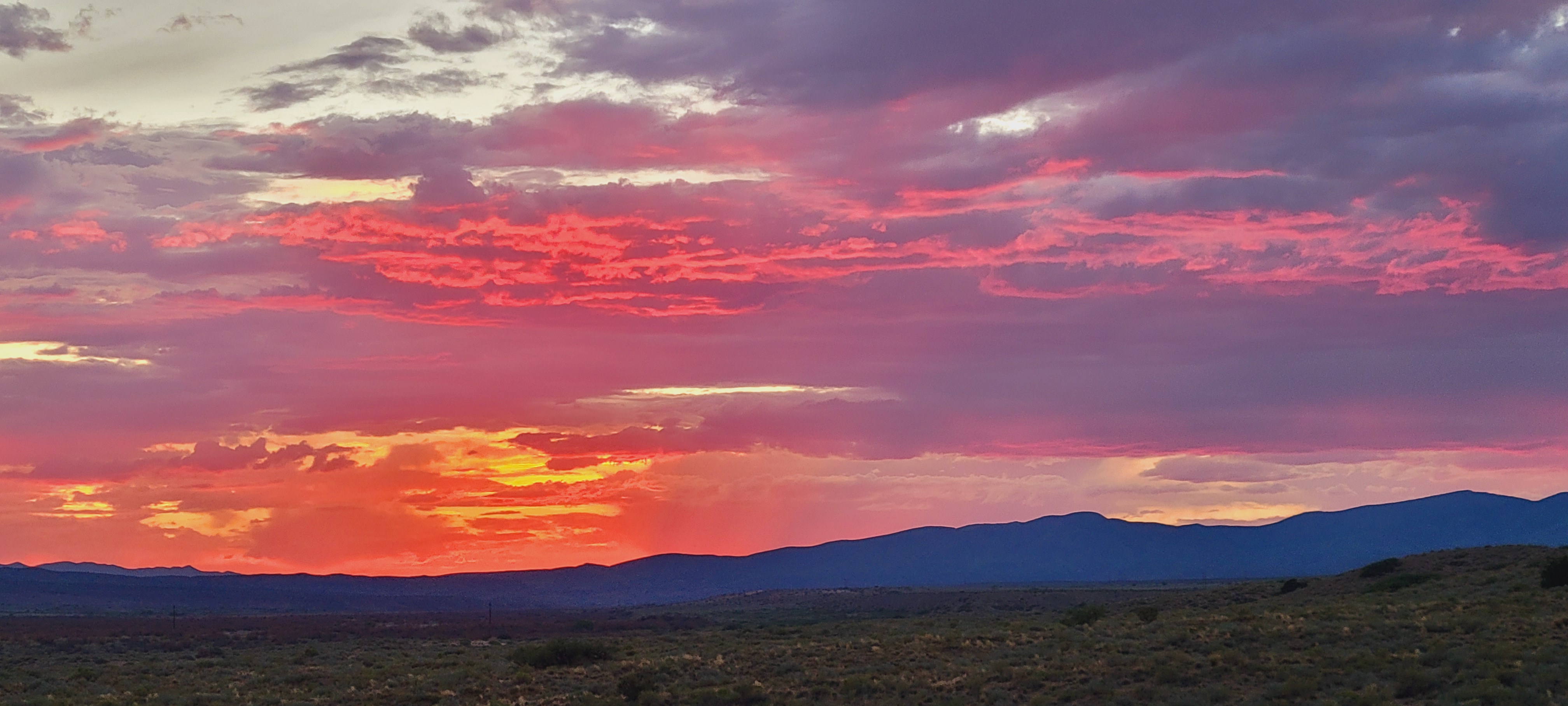 PHILIPPIANS 1
Name two benefits the apostle observed about his incarceration.
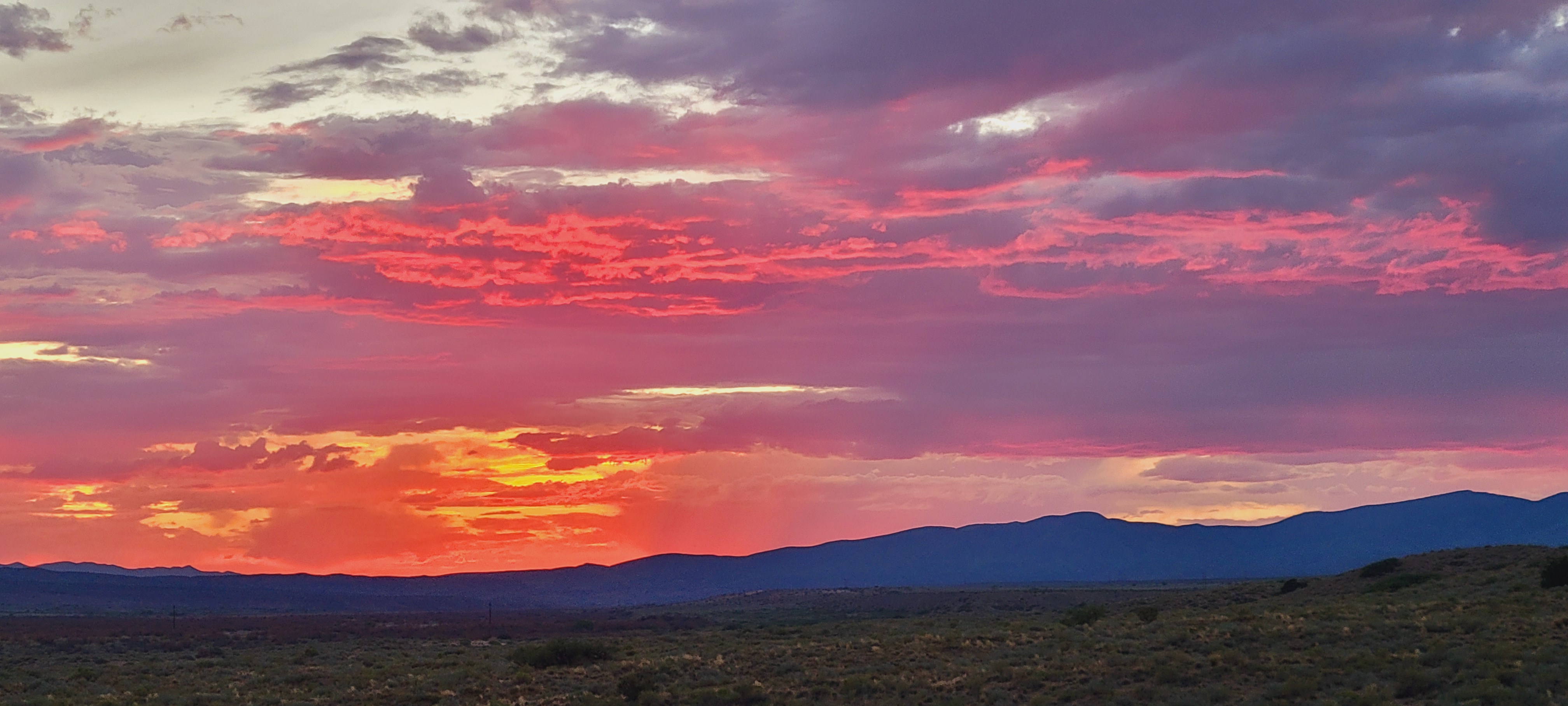 PHILIPPIANS 1
Why was Paul rejoicing?
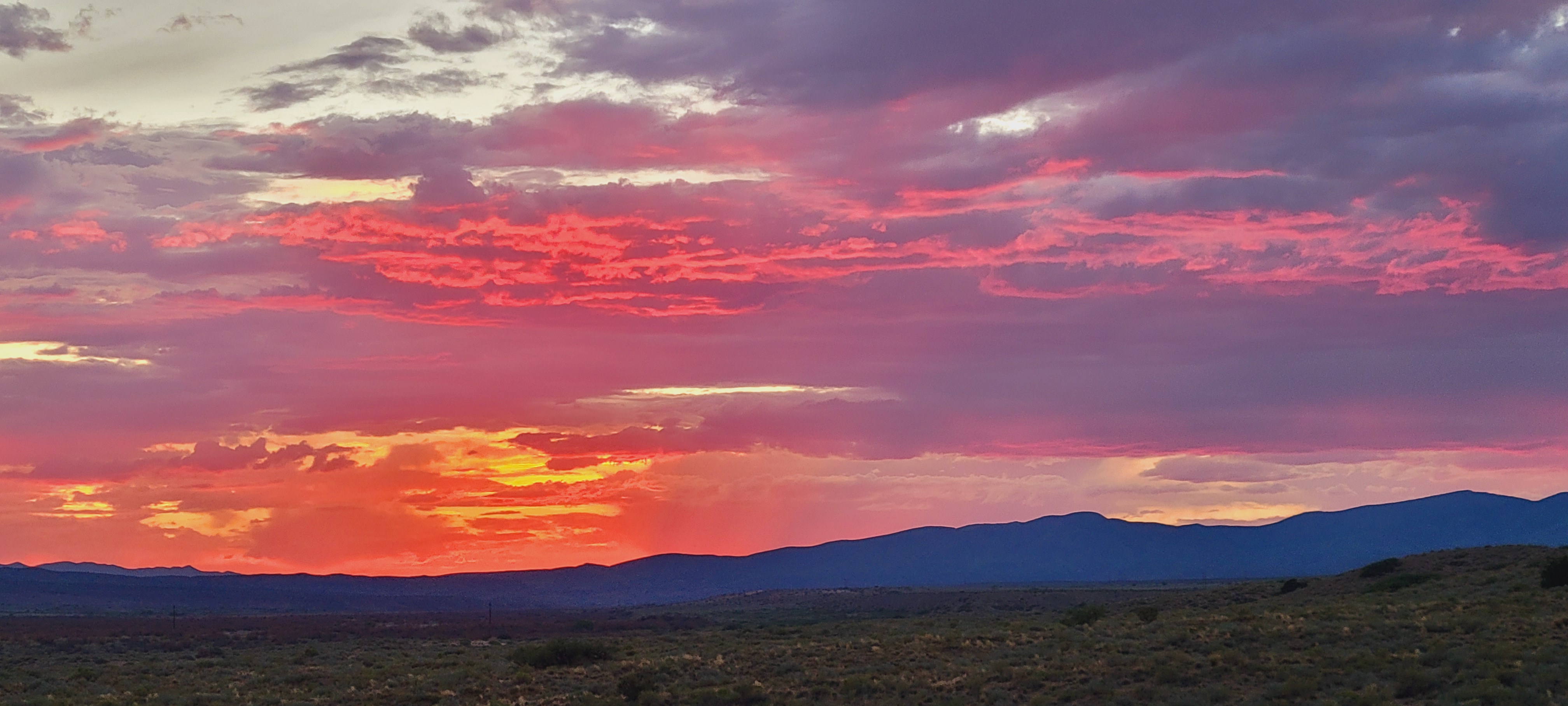 PHILIPPIANS 1
What did he expect through their prayers and the “supply of the Spirit?”
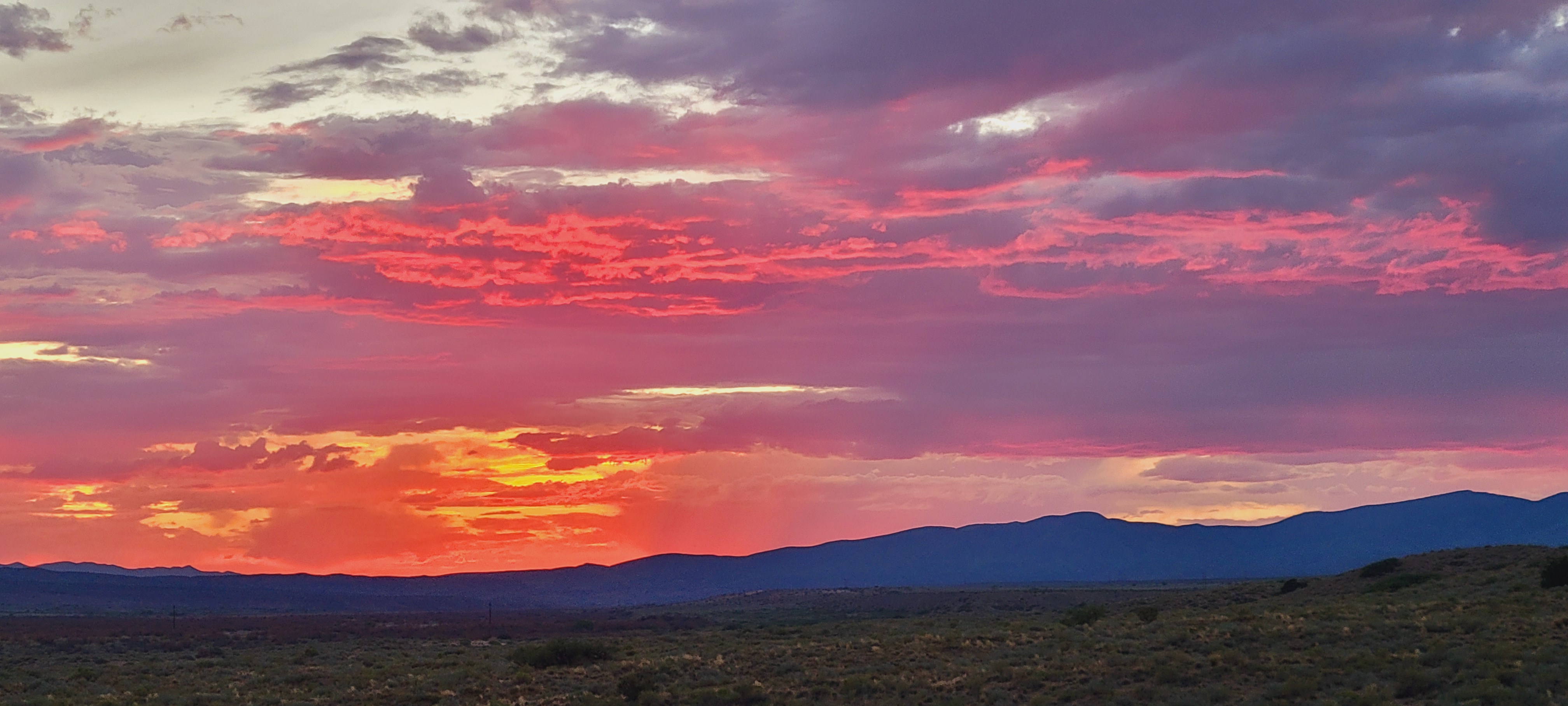 PHILIPPIANS 1
“Whether by life or by death,” what did Paul intend?
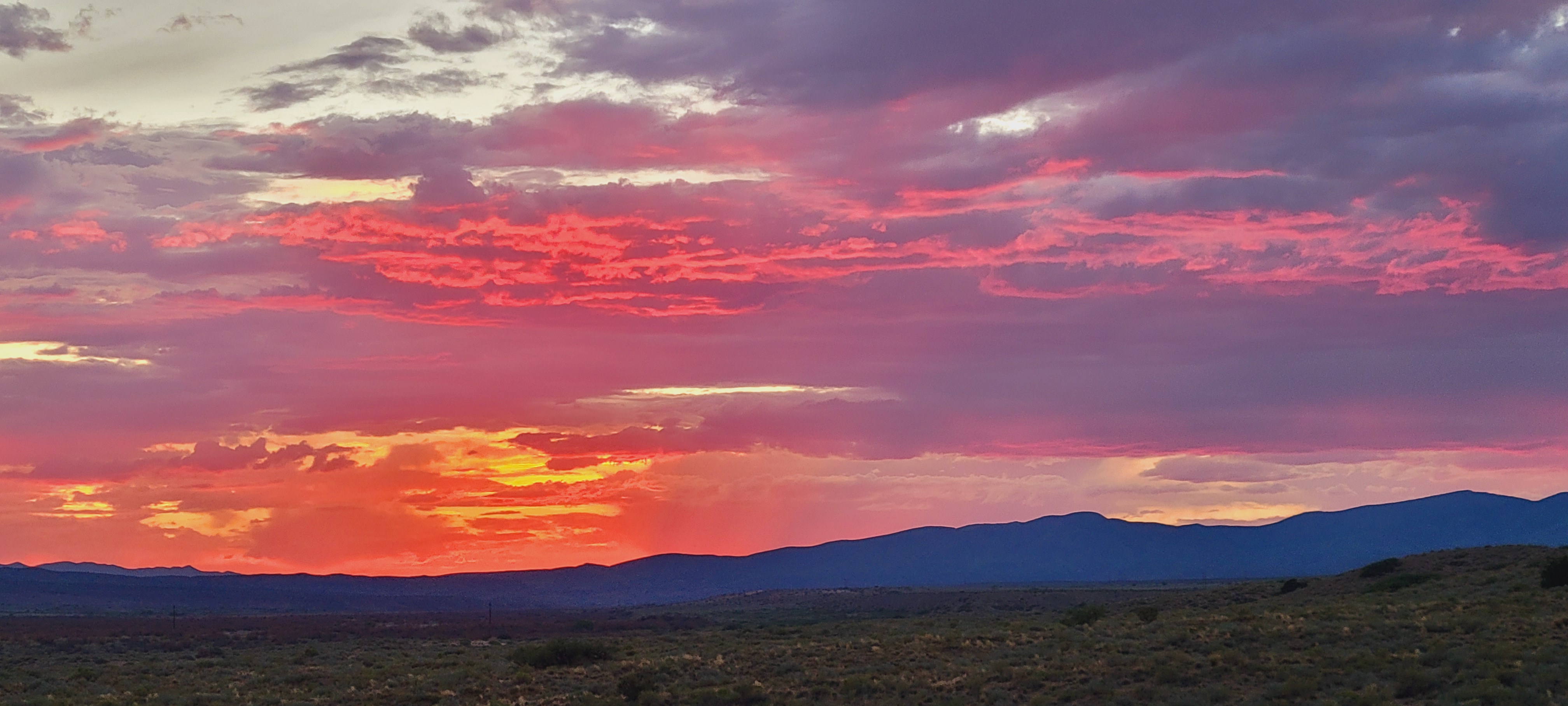 PHILIPPIANS 1
What did he perceive to be the benefits either of life or death?
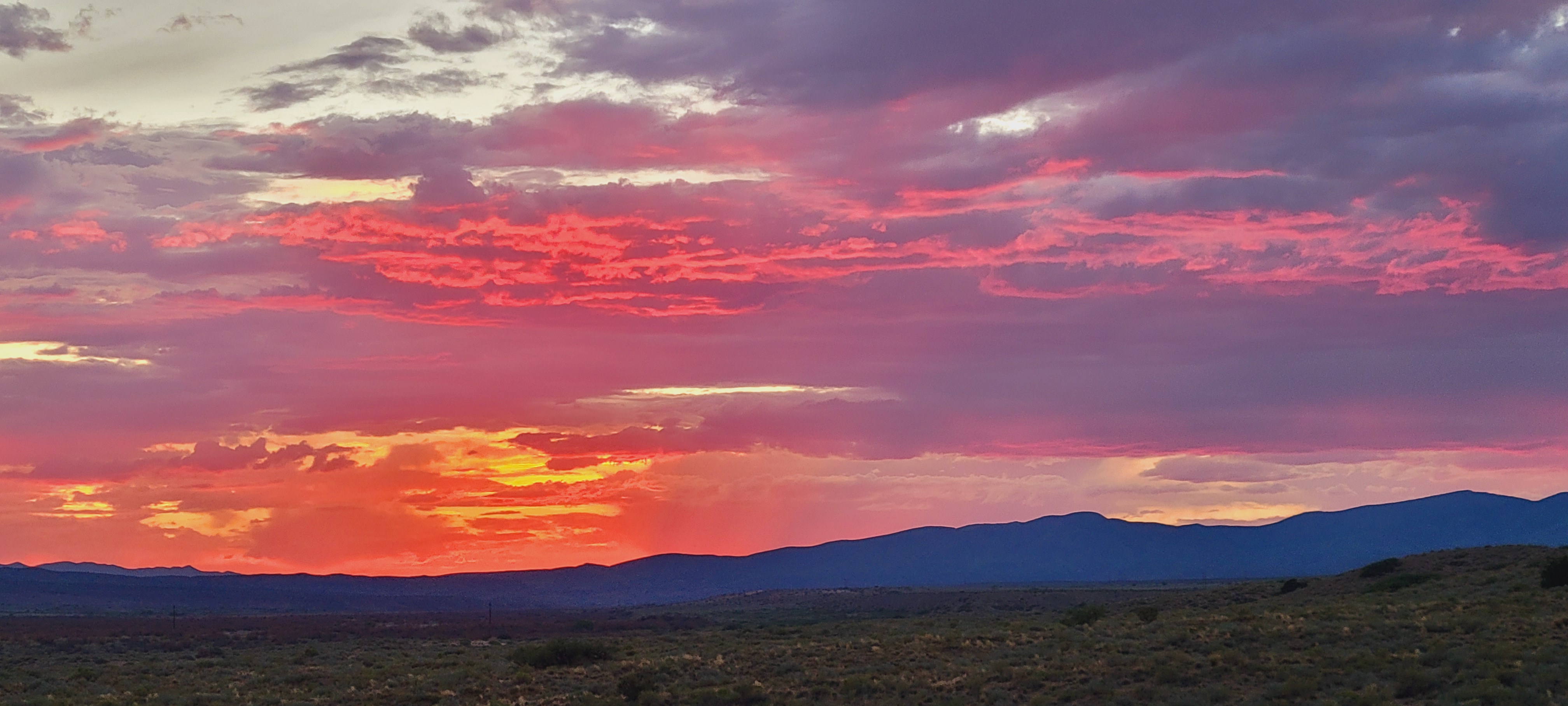 PHILIPPIANS 1
What goals did he set before them?
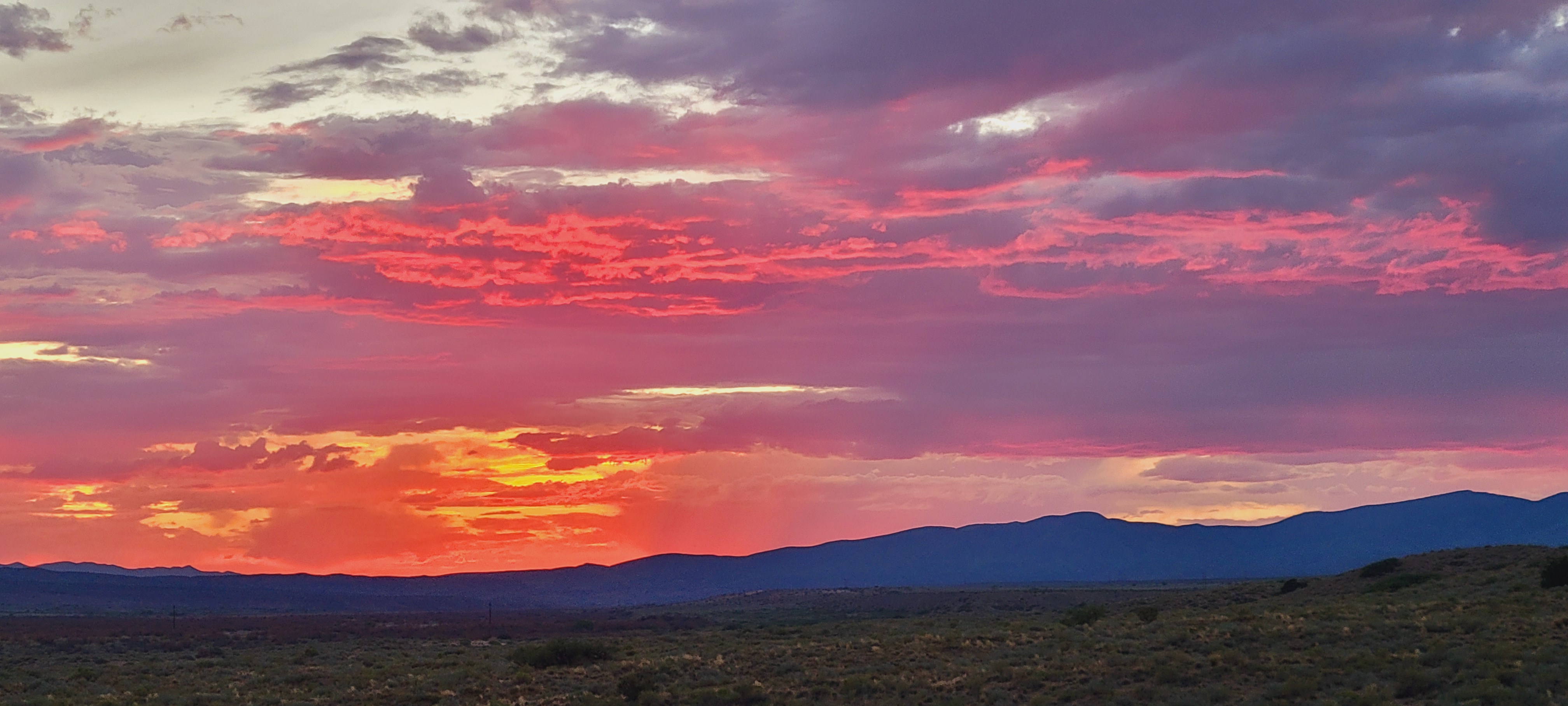 PHILIPPIANS 1
What challenges lay before them?
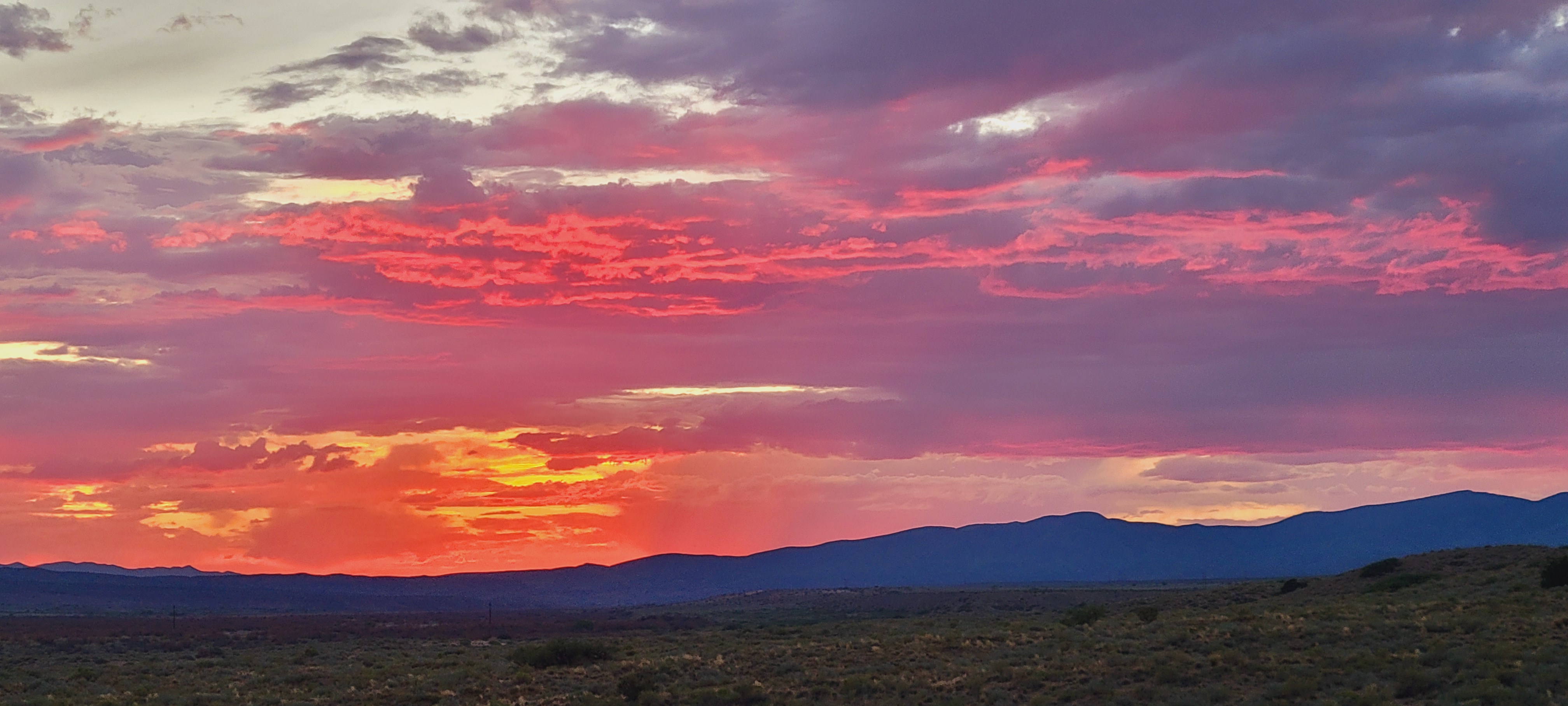 PHILIPPIANS 1